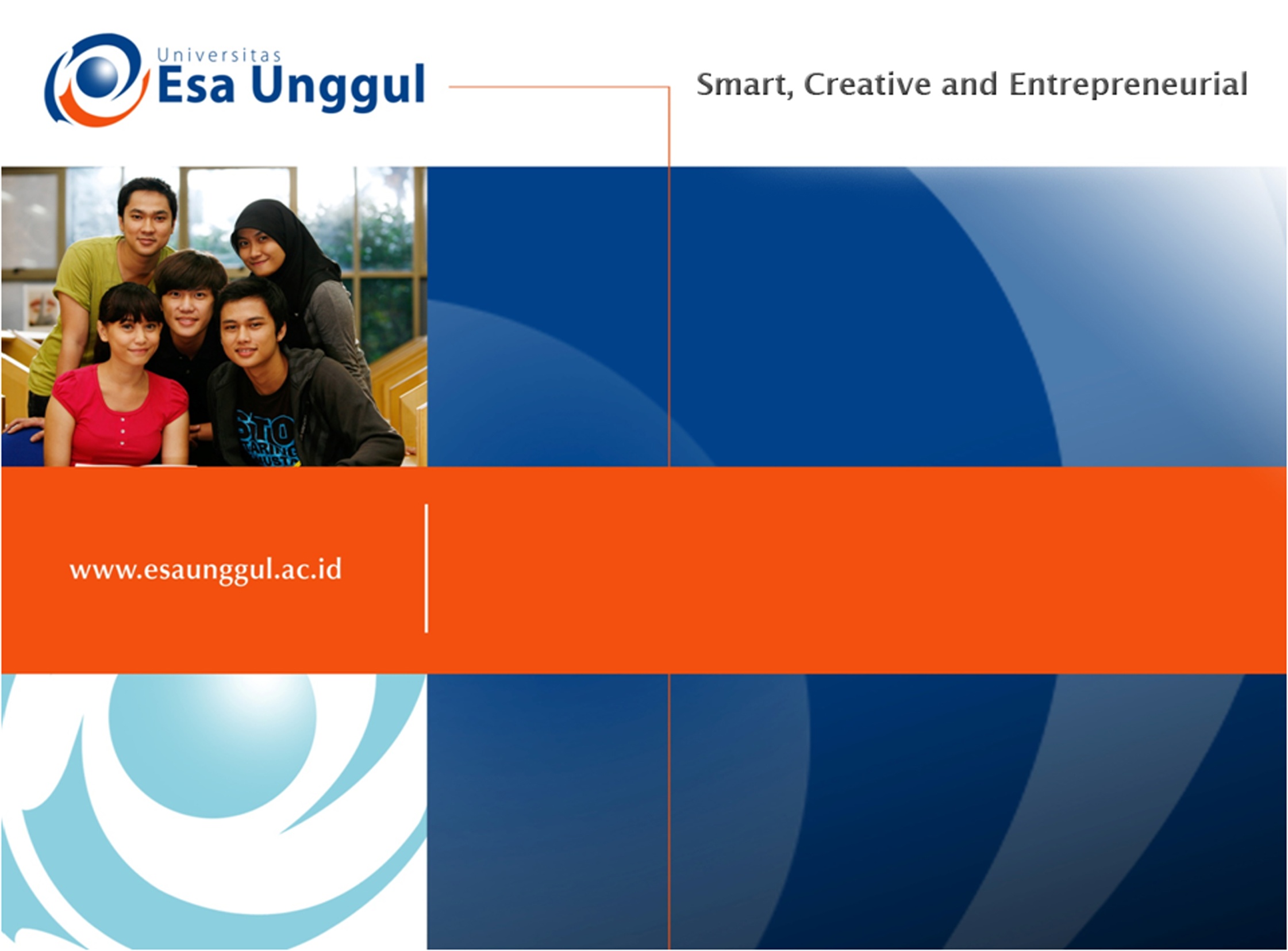 Heksokinase
PERTEMUAN 10 
Adri Nora S.Si M.Si
Bioteknologi/FIKES
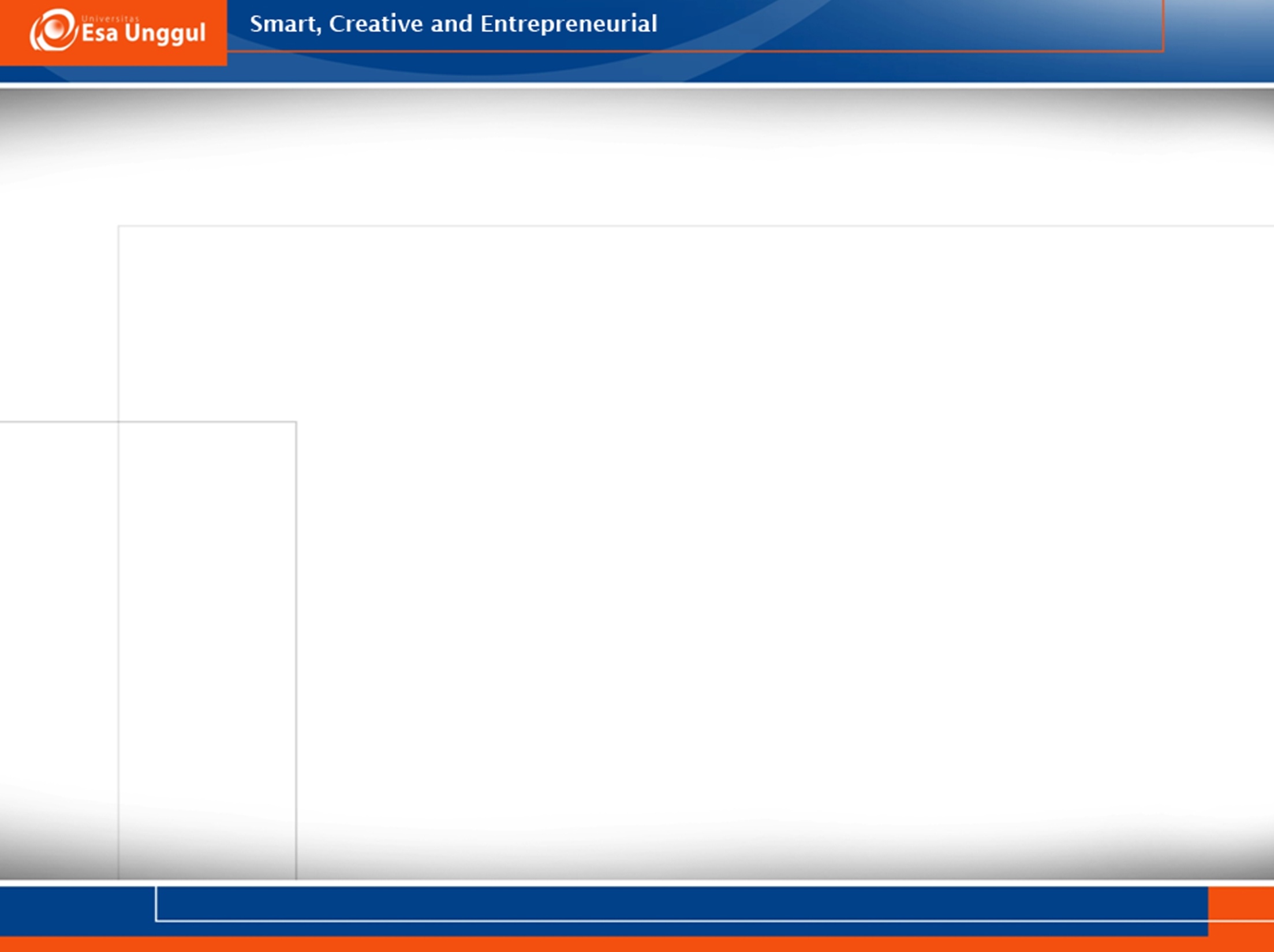 Heksokinase
Enzim yang memfosforilisasi heksosa menjadi heksosa fosfat.
Dalam lajur glikolisis, heksokinase akan mengubah Glukosa (C6H12O6) menjadi glukosa-6-fosfat(C6H11O9Pi).
Heksokinase dapat ditemukan pada sitoplasma seluruh organisme yang telah diperiksa.
Merupakan enzim transferase, yang mentransfer gamma-fosfat dari ATP ke glukosa
Mekanisme kerjanya merupakan katalisis kovalen
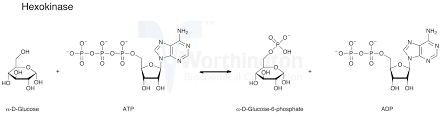 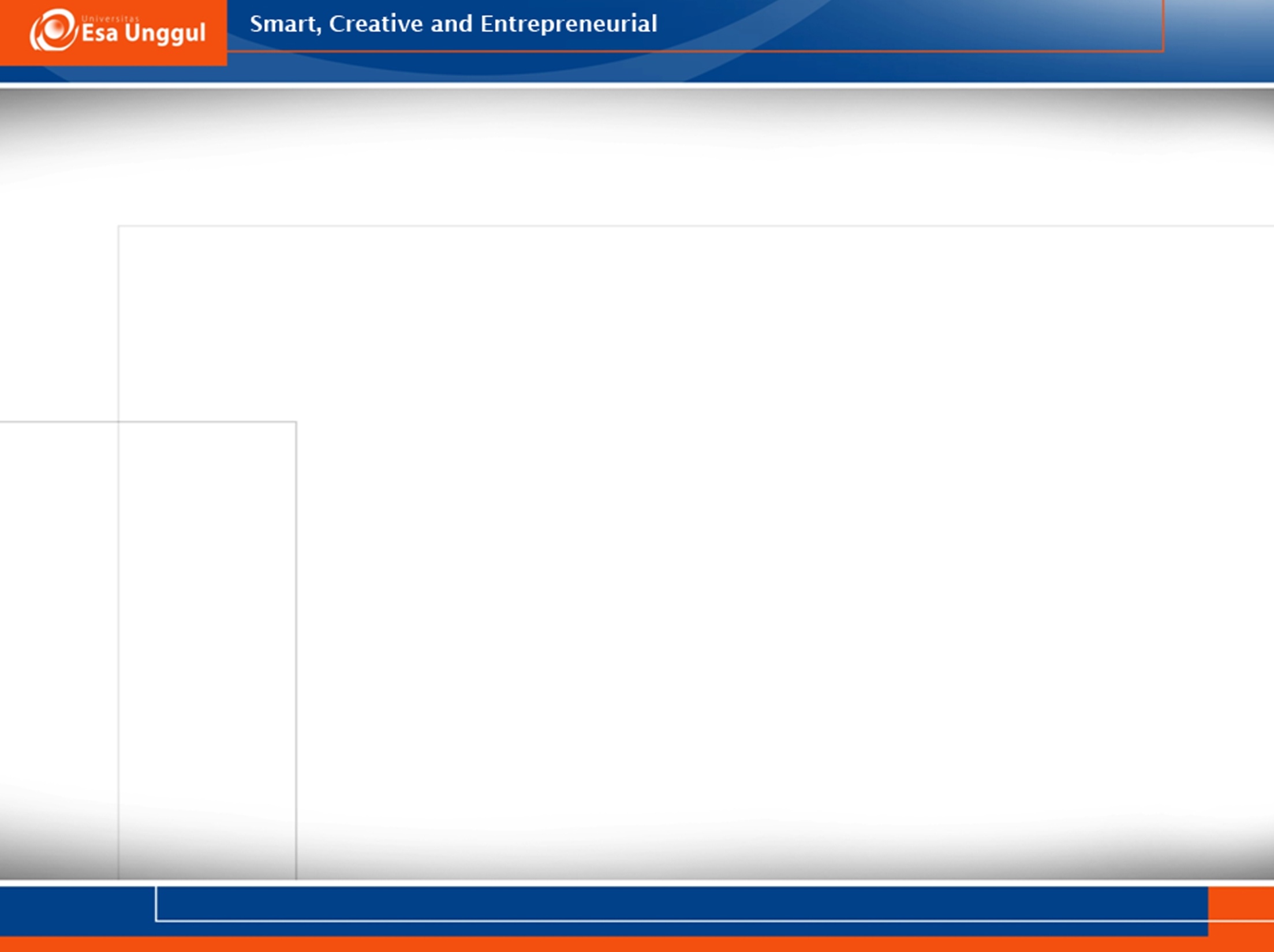 Proses Kerja Heksokinase
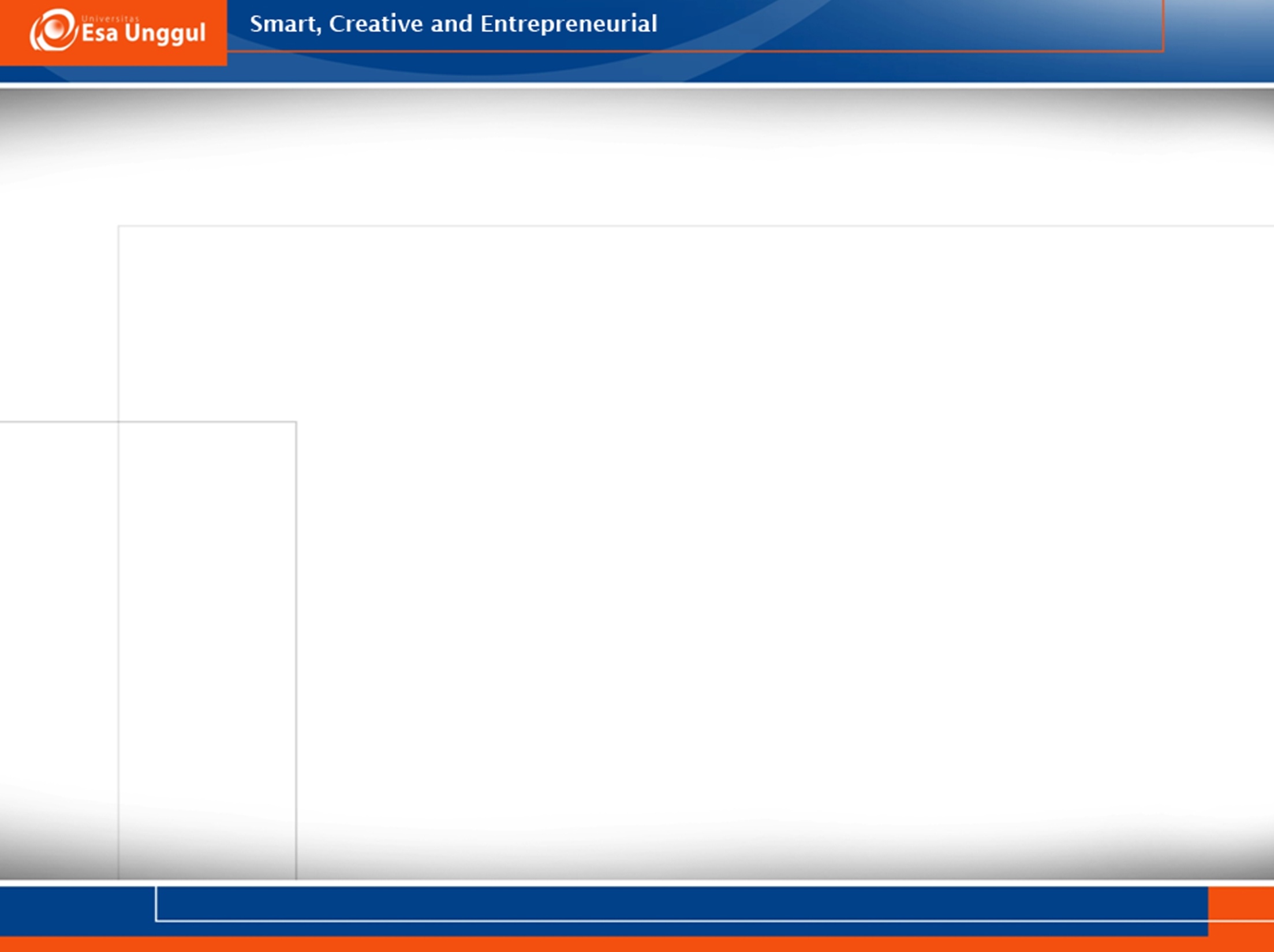 Proses Kerja Heksokinase
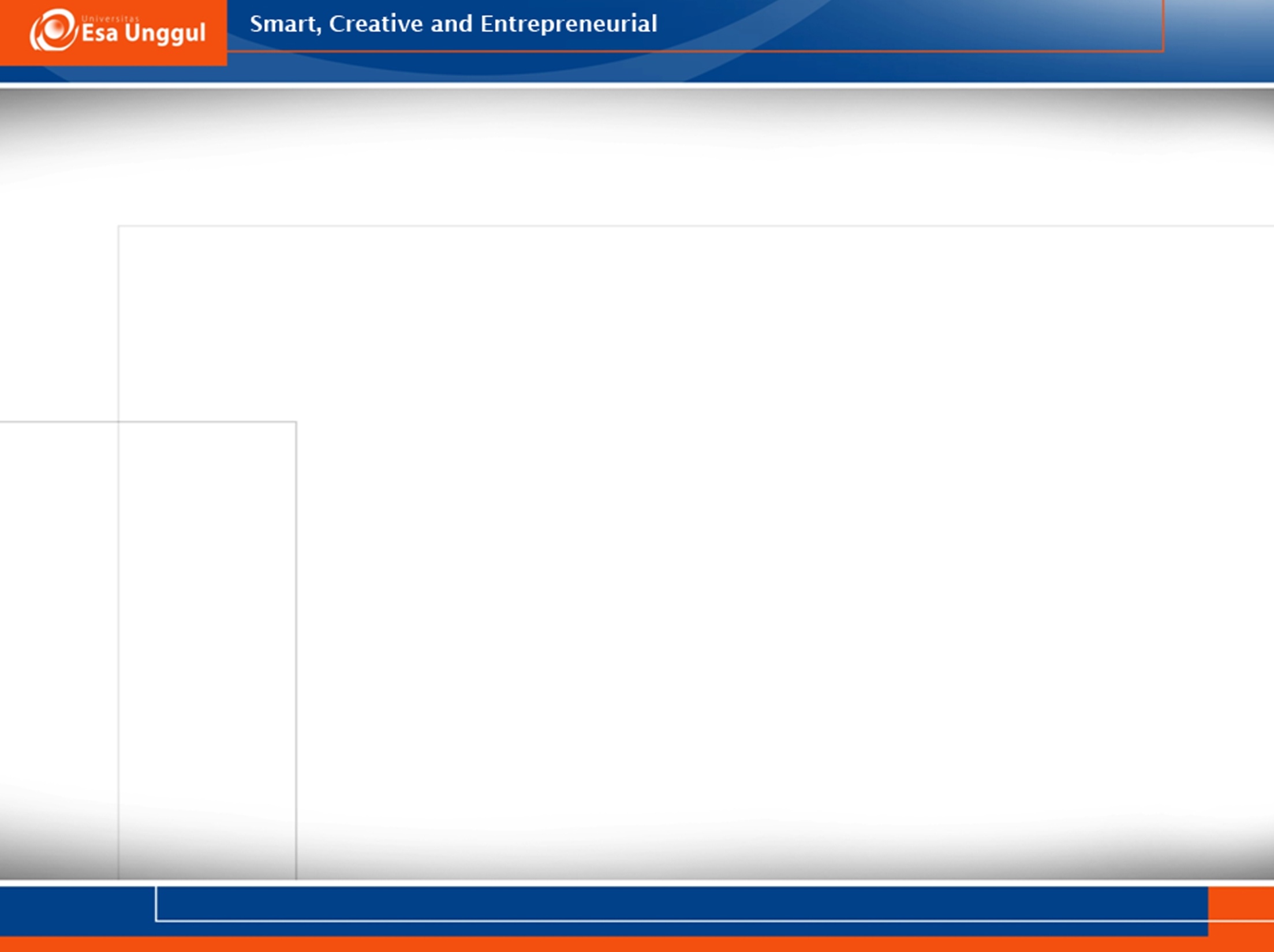 Proses Kerja Heksokinase
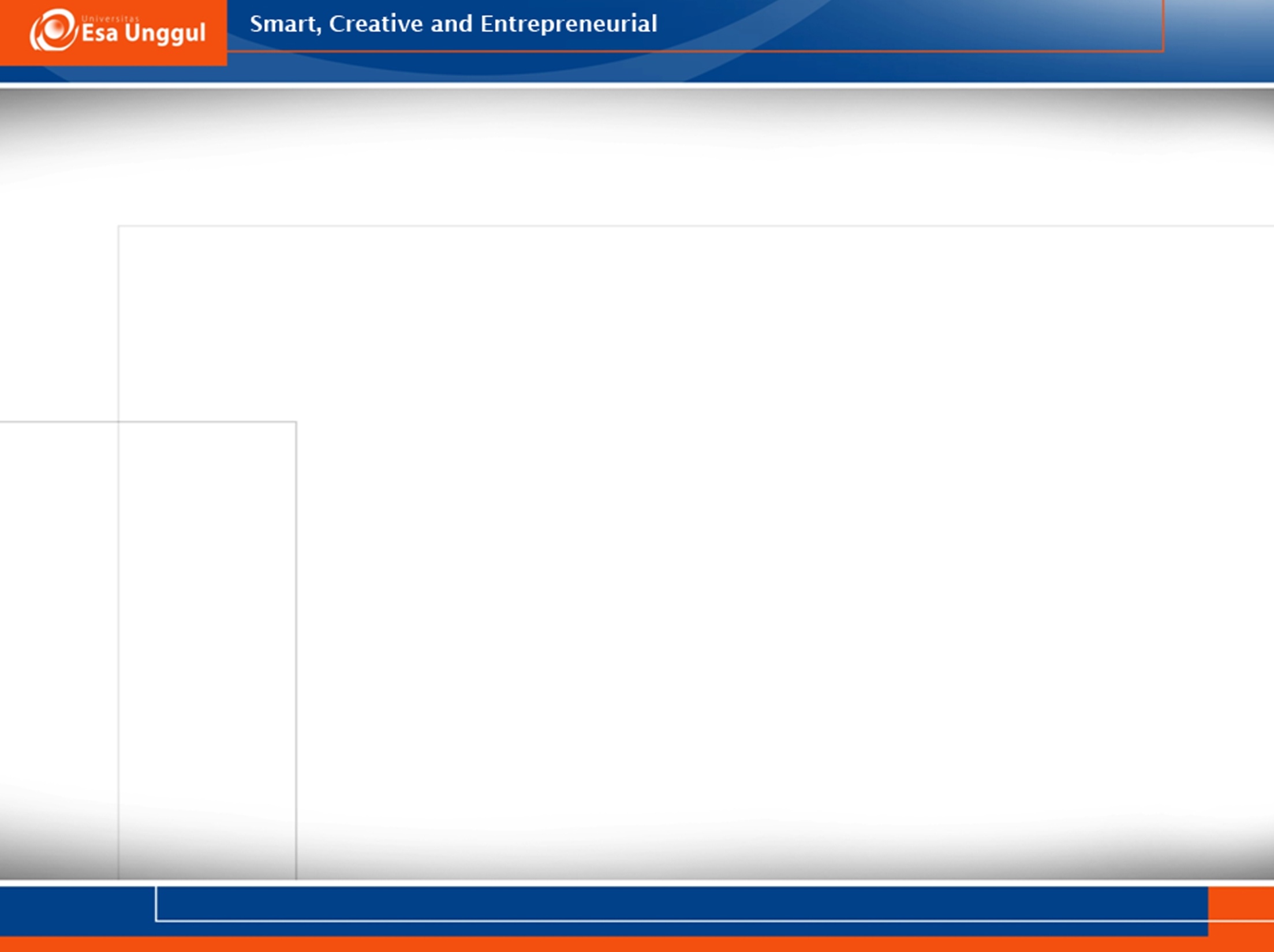 Proses Kerja Heksokinase